Cubbies Theme Song
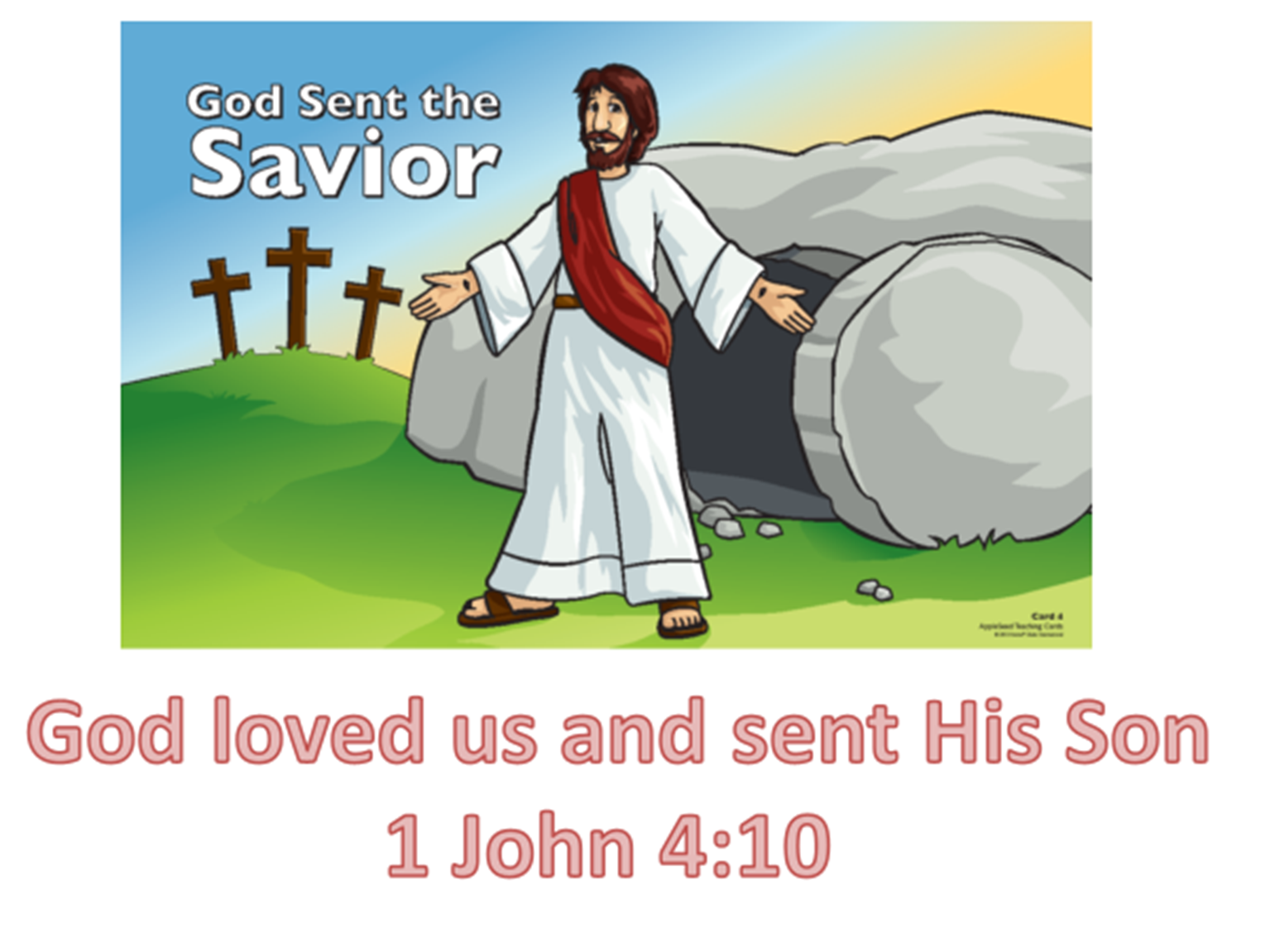 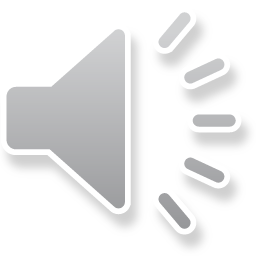 Jesus Loves Me
Happy Day